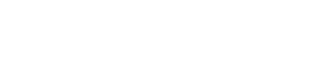 ANÁLISIS DAFO
Para ayudarte a analizar tu situación actual.
FORTALEZAS
DEBILIDADES
OPORTUNIDADES
AMENAZAS